সবাইকে শুভেচ্ছা
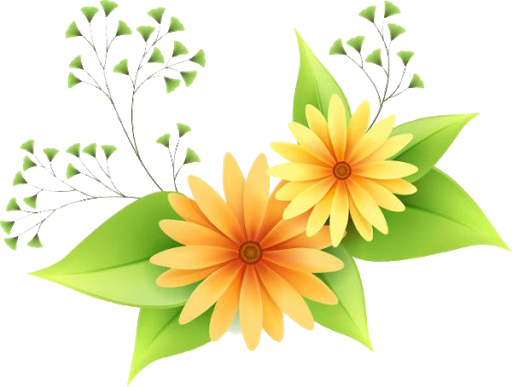 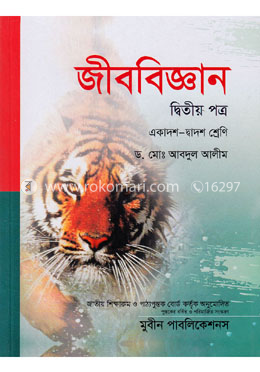 নির্মাণ ও সম্পাদনা 
আহমদ মাহফুজ মাহবুব
সিনিয়র  প্রভাষক (প্রাণিবিজ্ঞান) ও 
বিভাগীয় প্রধান 
মেট্রোপলিটন  স্কুল অ্যান্ড  কলেজ 
ঢাকা
শ্রেণি: একাদশ-দ্বাদশ 
জীববিজ্ঞান দ্বিতীয় পত্র
অধ্যায়-2.3 (রুই মাছ) 
ক্লাস-১
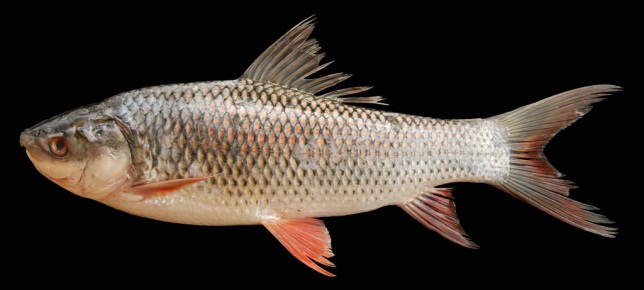 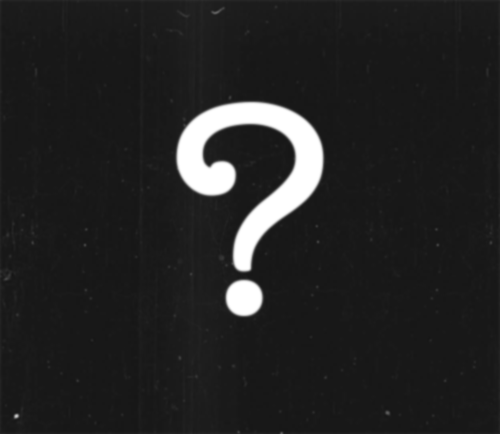 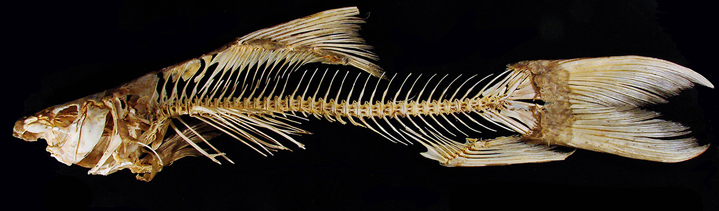 রুই মাছের  বাহ্যিক গঠন
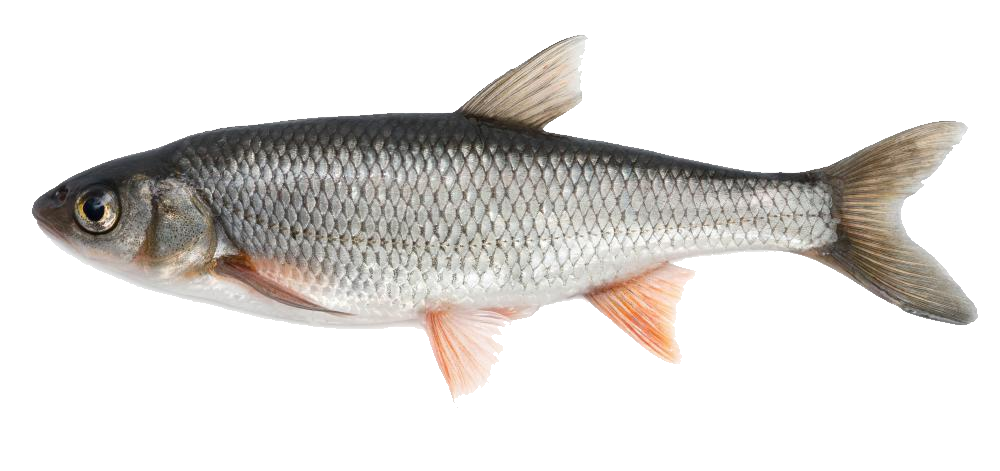 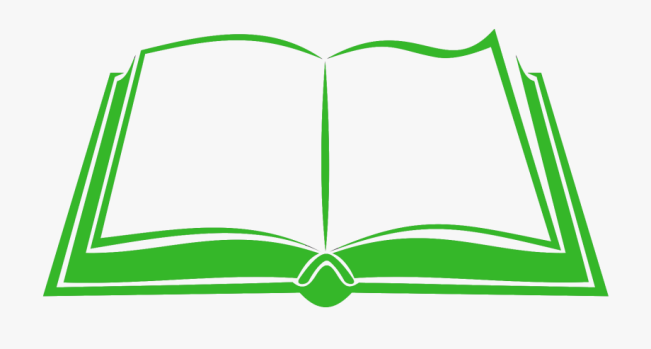 শিখনফল
এ পাঠ শেষে শিক্ষার্থীরা---
রুই মাছের শ্রেণি বিন্যাস করতে পারবে;
রুই মাছের বহিঃ গঠন ব্যাখ্যা করতে পারবে।
রুই মাছের গঠন
রুই মাছ সাধারণত গ্রীষ্ম মণ্ডলীয় এলাকায় পাওয়া যায়।
১৪ ডিগ্রি সেলসিয়াসের নিচে বাঁচতে পারে না।
অল্প বয়সে দলবদ্ধভাবে বাস করলেও পরিণত বয়সে একা বাস করে।
 দেহ মাকু  আকৃতির।
চোখে পাতা থাকে না।
দুই প্রকার পাখনা থাকে- যুগ্ন ও অযুগ্ন। 
রুই মাছে সারাদেহ সাইক্লয়েড আঁশ দিয়ে ঢাকা থাকে ।
মুখের উপরে ঠোঁটে এক জোড়া গোঁফ থাকে।
শরীরের দুপাশ সমানভাবে চ্যাপ্টা এবং সারা শরীর রূপালী আঁশ দিয়ে  আবৃত থাকে।
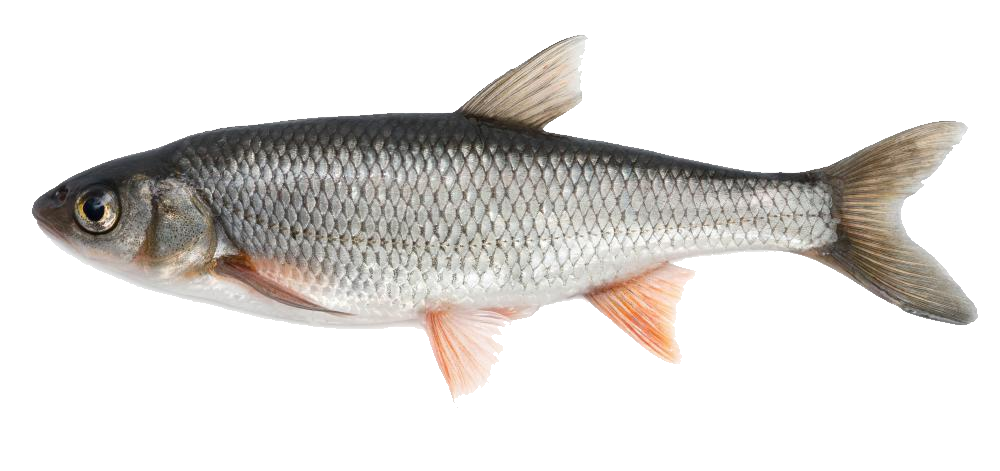 Scientific Classification

Kingdom: Animalia
  Phylum: Chordata
     Super class: Osteichthyes
        Class: Actinopterygii
           Subclass: Neopterygii
              Order: Cypriniformes
		Family: Cyprinidae
			Genus: Labeo 
			Species: Labeo rohita
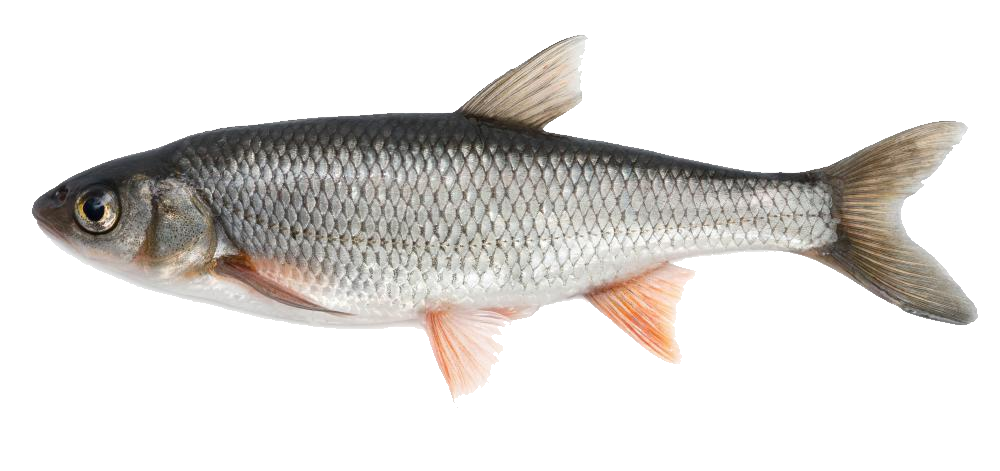 মস্তক
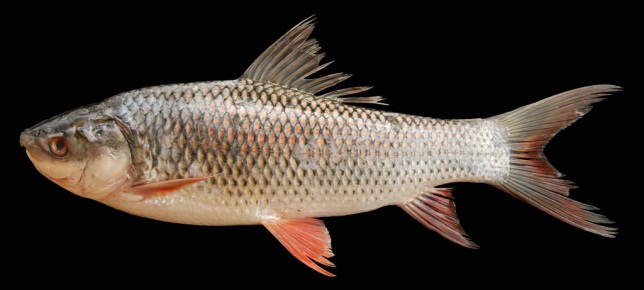 দেহের অগ্র প্রান্ত হতে কানকোর পশ্চাৎ প্রান্ত পর্যন্ত অংশ মাথা। 
মাথা ৪-৫ ইঞ্চি লম্বা হয়। 
মাথা চোখ ধারণ করে।
চোখে কোন পাতা থাকে না।
মস্তক
দেহকান্ড
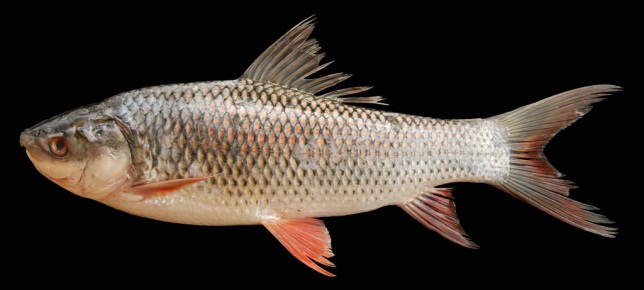 কানকোর শেষ প্রান্ত হতে পায়ু পর্যন্ত অংশকে দেহকান্ড বলে।  
দেহকান্ডে পার্শ্বরেখা বিদ্যমান যা স্পর্শ ইন্দ্রিয় হিসেবে কাজ করে।  
দেহকান্ডে জনন ছিদ্র পায়ুছিদ্র ও  রেচন ছিদ্র ধারণ করে। 
দেহকান্ডে আইশ দ্বারা আবৃত থাকে।
দেহকাণ্ড
লেজ
লেজ
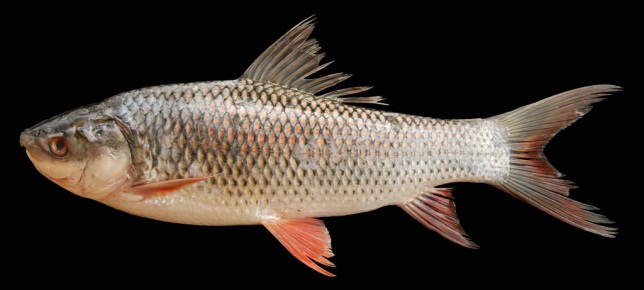 পায়ু থেকে অবশিষ্ট অংশ হল লেজ। 
লেজ পাশাপাশি চাপা ও পশ্চাৎ দিকে সরু।
এটি সমান দুটি অংশে বিভক্ত। 
লেজ রুই মাছের চলন অঙ্গ হিসেবে কাজ করে।
পাখনা
পাখনা (Fins) পাখনা হল রুই মাছের প্রধান গমন অঙ্গ । রুই মাছের দেহে রশ্মিযুক্ত জোড়-সংখ্যক বক্ষ পাখনা ও শ্রোণি পাখনা এবং বিজোড়-সংখ্যক পৃষ্ঠ পাখনা, পায়ু পাখনা এবং পুচ্ছ পাখনা থাকে । পাখনাগুলি রশ্মিবিশিষ্ট হওয়ায় জলের চাপে ছিঁড়ে যায় না । এইসব পাখনাগুলি রুই মাছের চলন, গমন, দিক পরিবর্তন করতে এবং পানির মধ্যে দেহের ভারসাম্য বজায় রাখতে সাহায্য করে ।
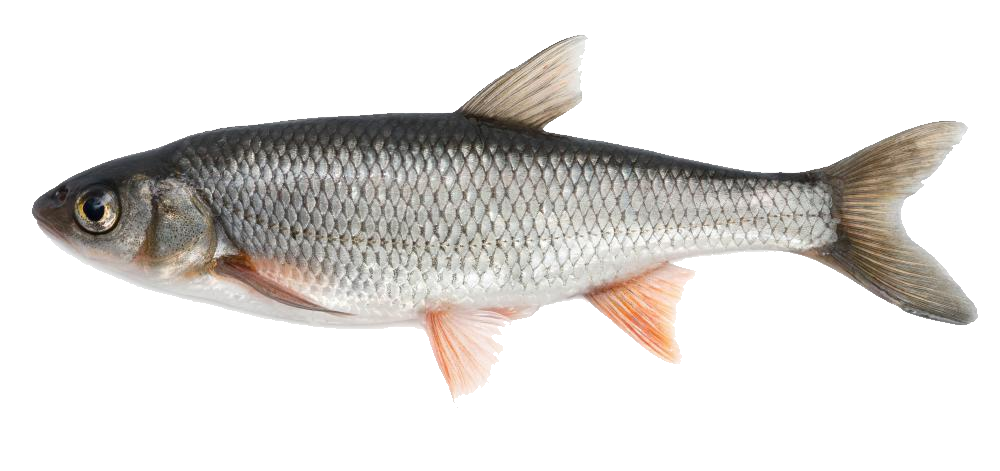 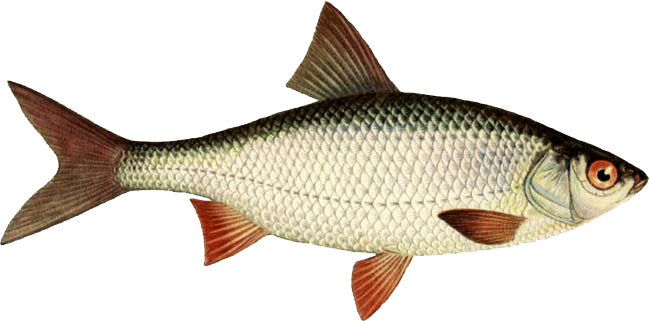 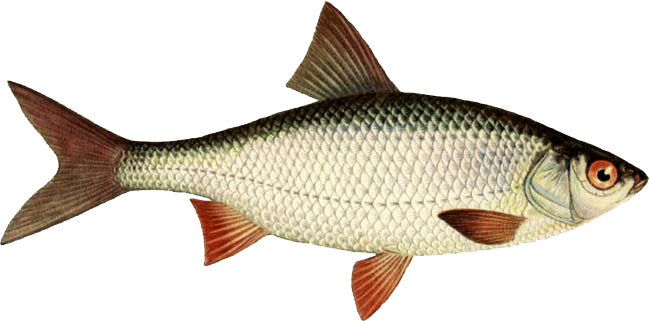 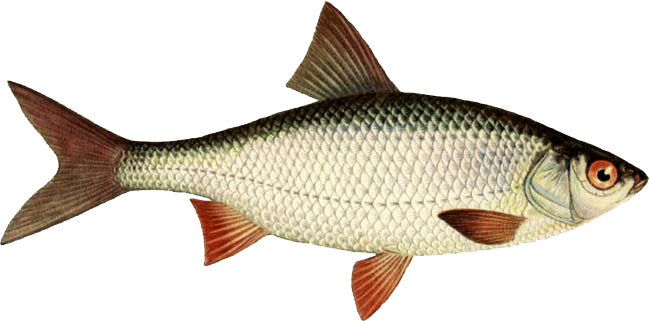 পাখনা
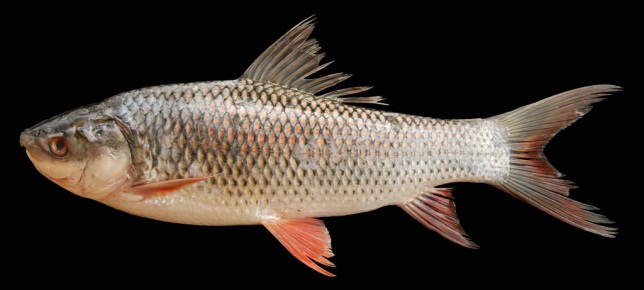 পৃষ্ঠ পাখনা
পুচ্ছ পাখনা
পায়ু পাখনা
বক্ষ পাখনা
শ্রোণি পাখনা
সাইক্লয়েড আঁশ
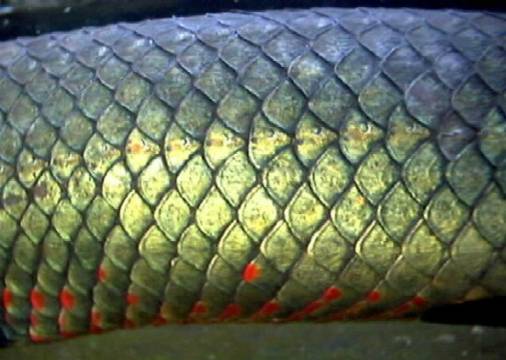 সাইক্লয়েড আঁশ
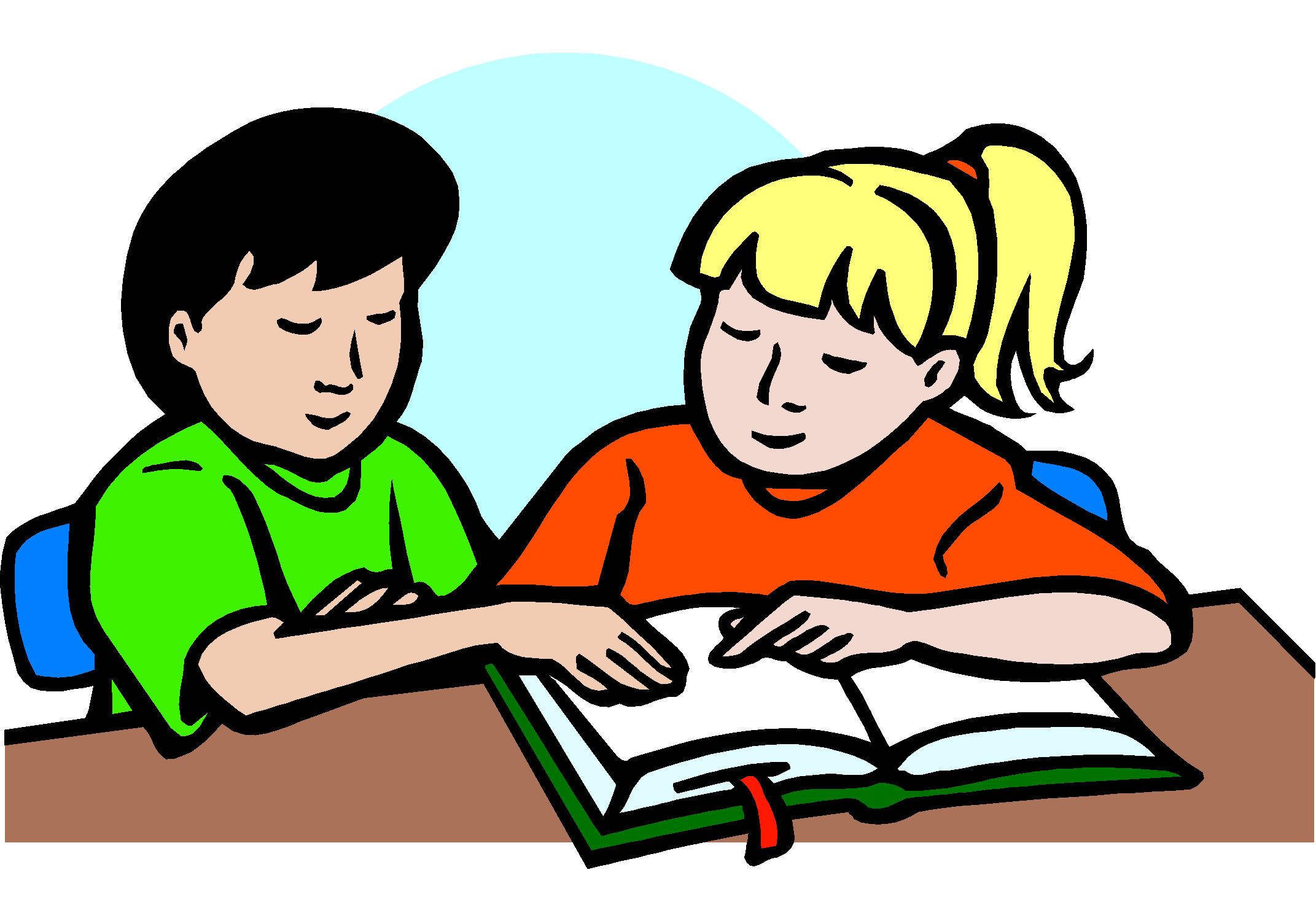 একক কাজ
রুই মাছের বিভিন্ন প্রকার পাখনার নাম ও অবস্থান লিখ।
মূল্যায়ন
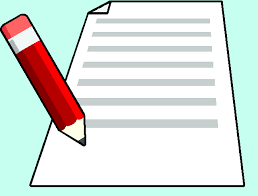 রুই মাছের বৈজ্ঞানিক নাম কী?
রুই মাছের শ্রেণিবিন্যাস লিখ।
রুই মাছের পুচ্ছ পাখনা কোন প্রকারের?
রুই মাছের প্রাকৃতিক আবাসস্থল কোথায়?
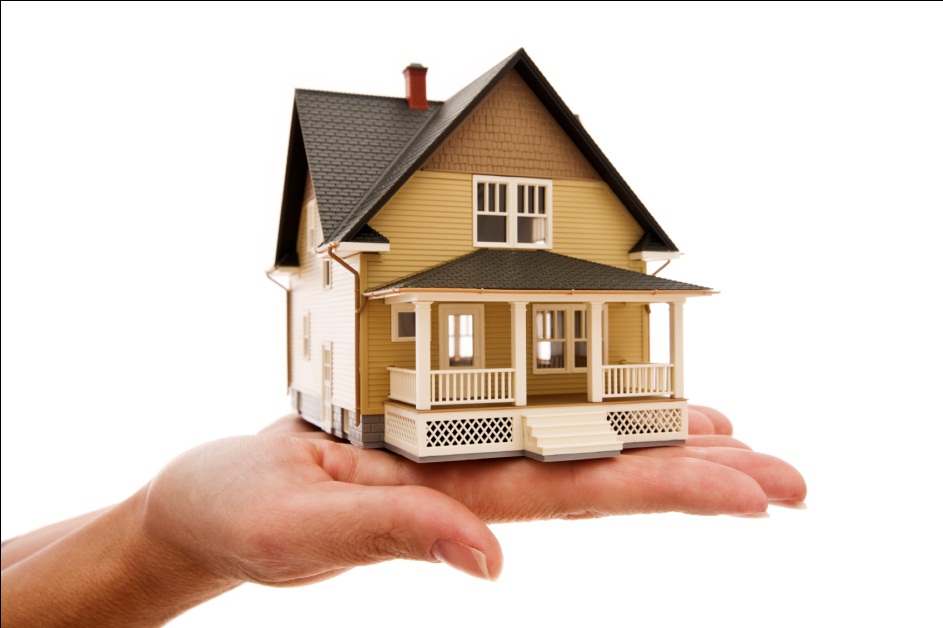 বাড়ির কাজ
রুই মাছের বহিঃ গঠন লিখ।
ধন্যবাদ